Read the article ‘Kendrick Lamar Live Review’ in the separate Resource Material.
A1. (a) Name both of Kendrick Lamar’s albums mentioned in the article [2] 

(b) Which song is about an older Kendrick Lamar getting into trouble with his friends? [1] 

(c) Which song did he perform last? [1]
LO: To develop analysis of non-fiction texts.
Last October I went to the Rod Laver Arena to see Kiss. The costumed originators of 1970s arena rock pulled out all the stops for their typically stupendous show – lasers, confetti, fake blood. All that. Their lighting rig doubled as a giant mechanical spider that shot fire. 
Earlier this week Gene Simmons, their lead singer, said he was “looking forward to the death of rap”. It was the kind of nonsense statement you’d expect someone of Simmons’s generation to come out with. But last night, back in the same arena to see Kendrick Lamar, I thought about it. Kiss staked their career on dressing up as demons and play-acting childish fantasies. Lamar has replaced them as rock stars by investigating his own, real demons and, while doing so, he is challenging the cultural fantasy of young black males trying to be men in modern America. 
That’s to say nothing of his charisma. In black jeans, hoodie and white sneakers, Lamar strode into the vast space between his talented four-piece band and a mic stand, perched at lip of the stage. He approached it ... and feinted. The crowd roared. He braced, ready – and backed off again. Teasing. It was enough to elicit hysteria. Finally the band launched, and Lamar blazed into the insane vocal gymnastics of ‘For Free?’ from his third album ‘To Pimp a Butterfly’. The sold-out room detonated with joy.
Across an hour-and-a-half of music, the multifaceted Lamar presented as the perfect performer, entertainer, band leader and commentator. Hip-hop is just the vehicle for an artist so advanced he seems to defy category, transcending the genre as he worked his way through a set almost entirely collated from last year’s album, the critical opus ‘To Pimp a Butterfly’, and the widescreen storytelling of his 2012 breakthrough album, ‘Good Kid, M.A.A.D City’. 
As if to keep his complex narratives on point, the show grouped album tracks together. The hectic jazz of ‘For Free?’ followed by ‘Wesley’s Theory’ and a verse from ‘Institutionalized’ had Lamar rooted to the spot, gesticulating with his hands as if to sculpt words as they left his mouth. 
That trio was another feint of sorts, a flex of verbage and intellect before he swan-dove into a swathe of ‘Good Kid, M.A.A.D City’ favourites. Lamar wrenched his mic off the stand and ran the stage for a colossal ‘Backseat Freestyle’, updated live with blasts of distorted guitar that had the pit swirling like a drain. Between that and the sing-along chant of ‘Swimming Pools (Drank)’, Lamar welded the back half of ‘M.A.A.D City’ – an old-school lope about the indoctrination of young Lamar to the hood lifestyle – with the first verse of ‘The Art Of Peer Pressure’, about an older Lamar finding himself getting into trouble with peers.
As the show gained intensity, Lamar opened up. After the G-funk-touched ‘Hood Politics’, Lamar offered: “I have to tell you this, some of my most loyal and dedicated fans are in this arena right now. I don’t care if you’re black, green, blue, purple, this music brings us together.” And after the spooky waltz of the self-scouring ‘U’ – in part a wretched reflection on Lamar lording it up abroad as a childhood friend died at home – Lamar shared a dedication shorn of hip-hop bluster. “When I sing a song like that, it’s not just a song representing me,” he told the crowd. “It’s representing every one of you. Anyone who knows my music knows it’s about you. Anyone who feels like they don’t want to live anymore, listen to that song and know that I’m right there with you.” 
Rapping, writing, performing, sharking – Kendrick never flags. After wild scenes for his final song ‘Alright’, he drew it up. “I am, we are, Kendrick Lamar,” he boomed before leaving. We knew what he was trying to say, but we’re just not. There’s only one.
How does Marcus Teague show that Kendrick Lamar is an exciting performer? [10]
The writer makes comparisons between Kendrick Lamar and Kiss. He explains that Kiss’ shows need “lasers, confetti, fake blood”, while Lamar only needs “black jeans, hoodie and white sneakers”. These two rules of three show
Key Vocabulary
Emotive Language
Anecdotal
Tone
Elicit
Multi-faceted 
Transcending
Verbage
Indoctrination
LO: To develop analysis of non-fiction texts.
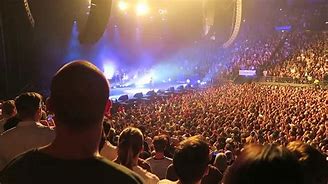 Create a list of vocabulary to describe an arena performance. Focus on the 5 senses.
Write a review of a performance you have recently attended. The article will be featured in a school magazine.
Planning?
Write a review of a performance you have recently attended. The article will be featured in a school magazine.
Last October I went to the Rod Laver Arena to see Kiss. The costumed originators of 1970s arena rock pulled out all the stops for their typically stupendous show – lasers, confetti, fake blood. All that. Their lighting rig doubled as a giant mechanical spider that shot fire.